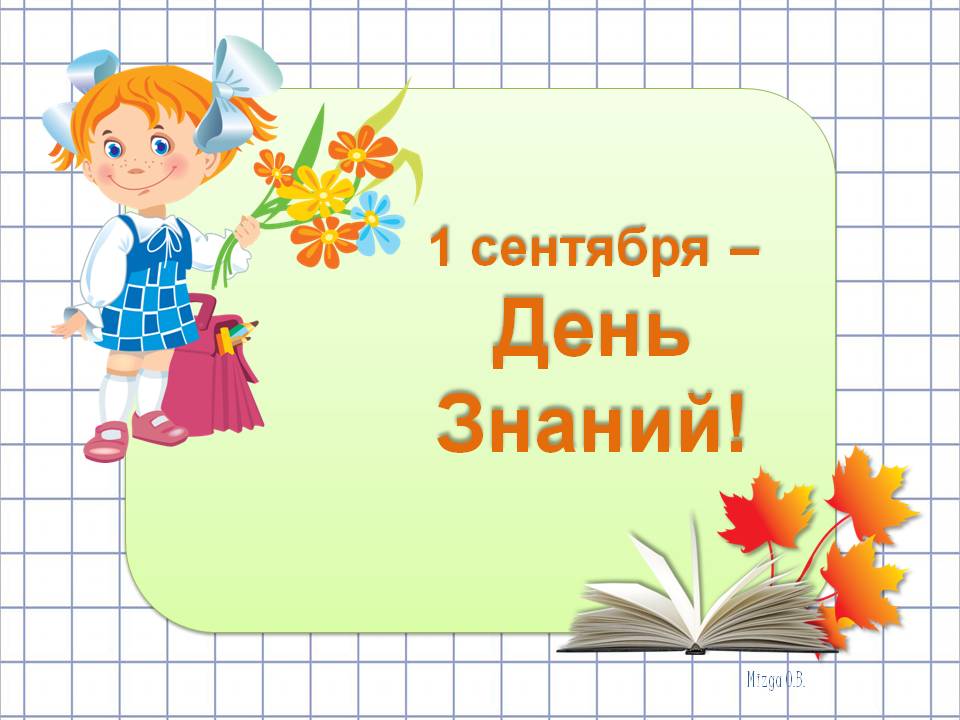 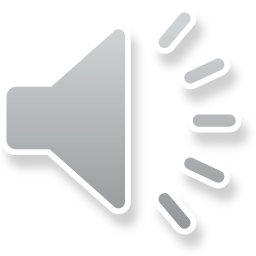 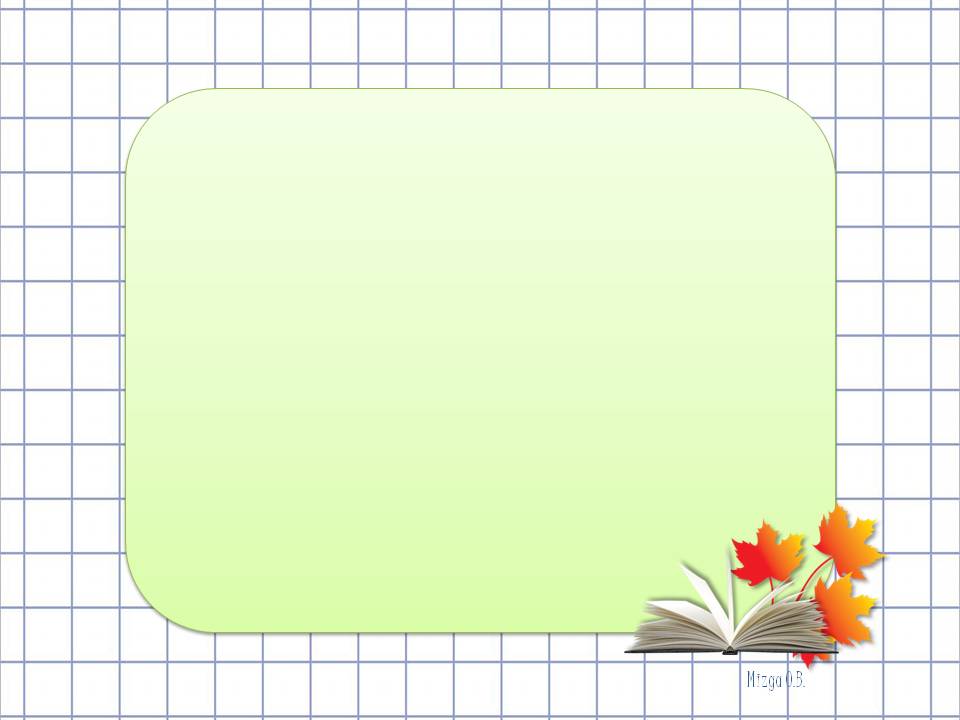 День занимательных уроков
1.Сказочная литература
2.Озорная грамматика
3.Весёлая математика
4.Забавный окружающий мир
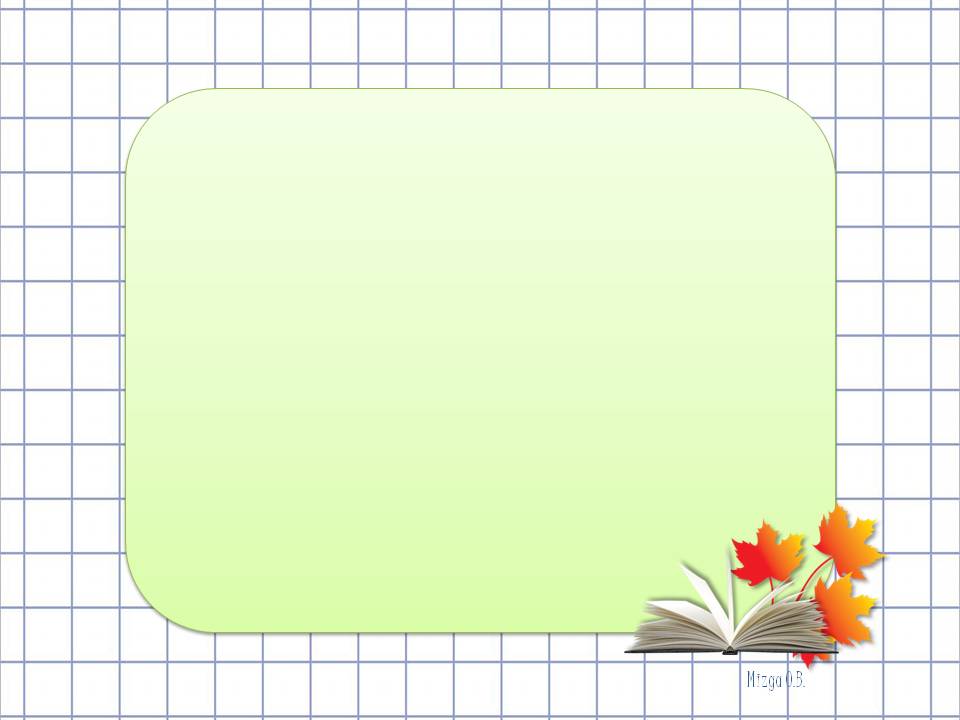 Сказочная литература
1.Тараканище
2.Айболит
3.Дядя Стёпа
4.Бармалей
С. Михалков
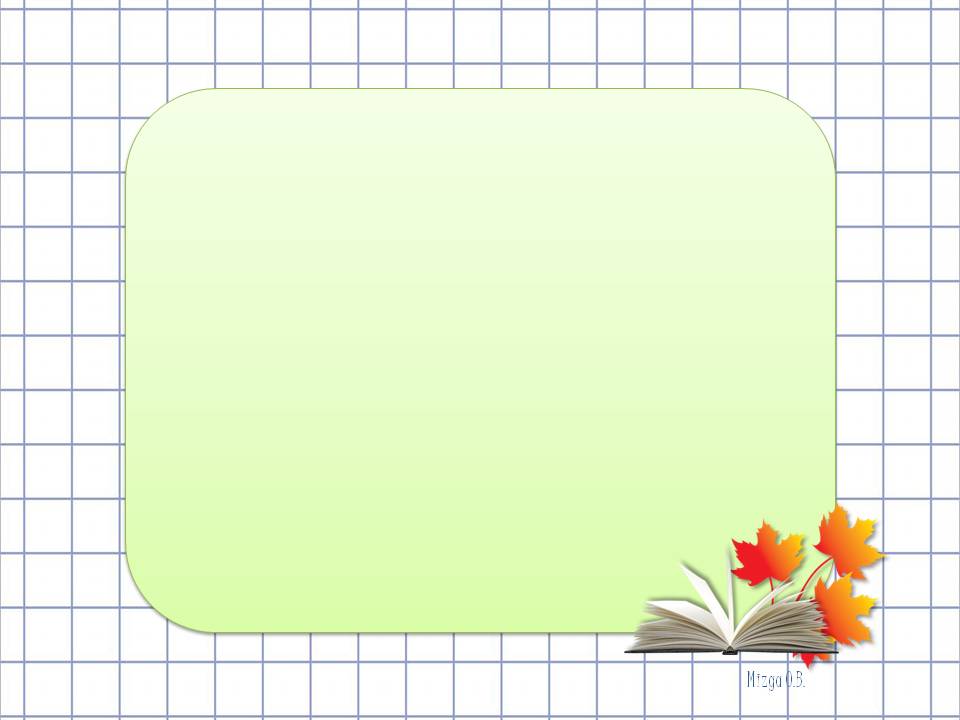 К М Ш А Н И Ь П Р Я К Л Т У О
школьник
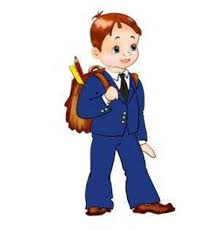 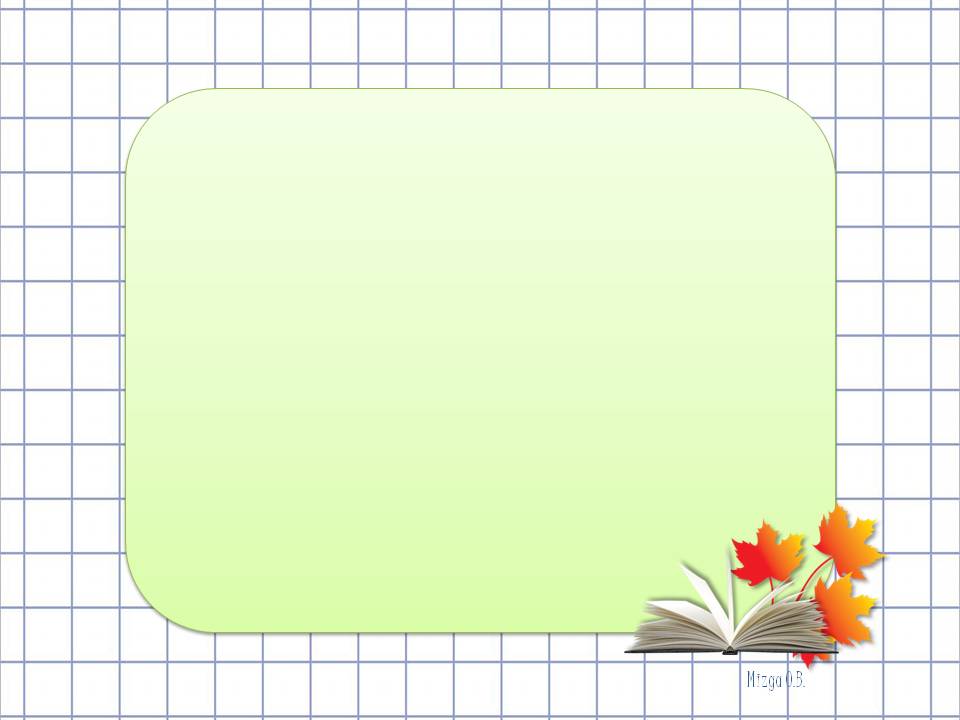 Ноступило 1 синтября. Фсе рибята идут в школу с букетами цвитов. Уних висёлое настроение.
7
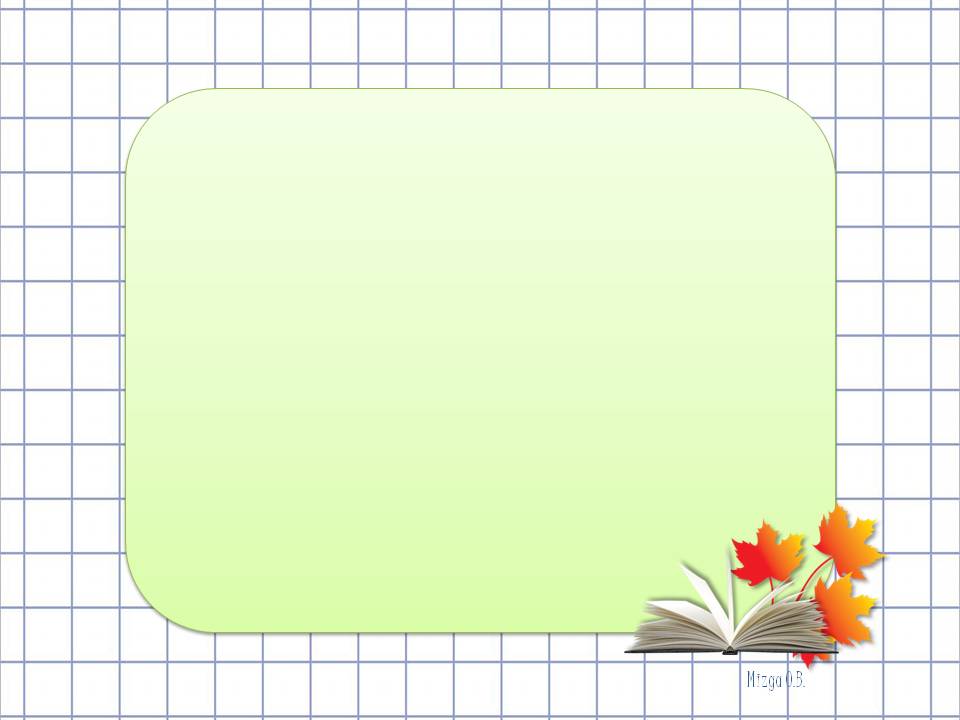 Весёлая математика
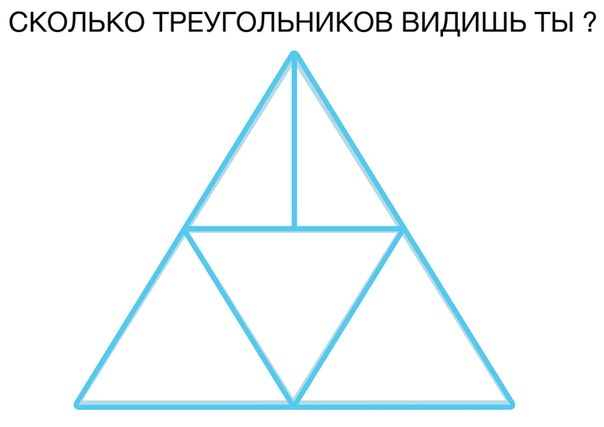 7
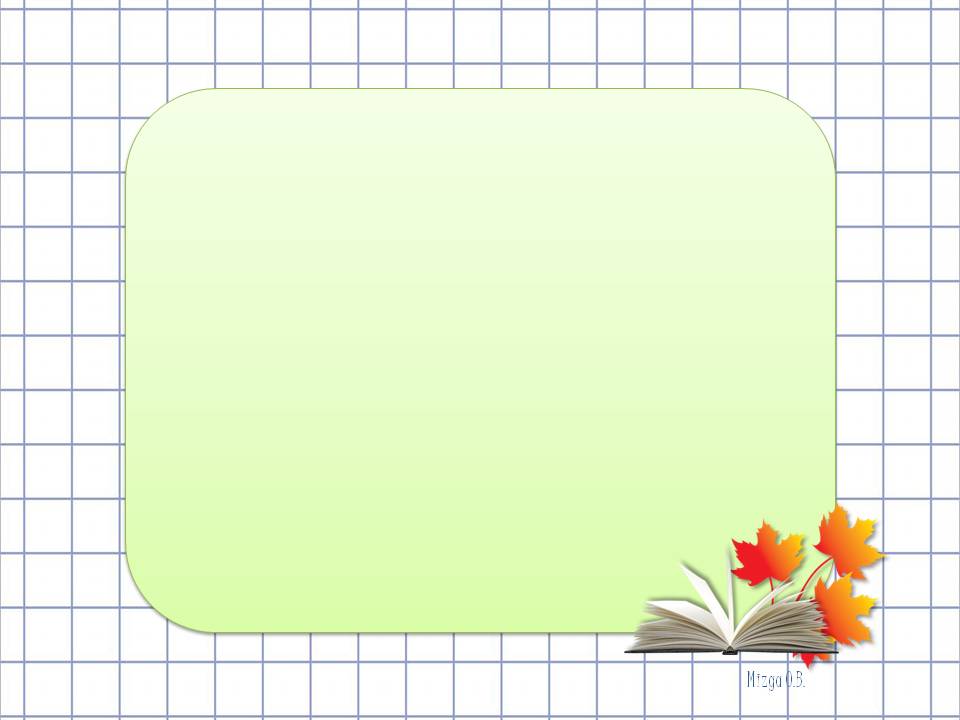 Забавный окружающий мир
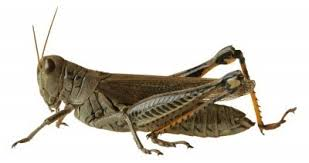 жаворонок
грач
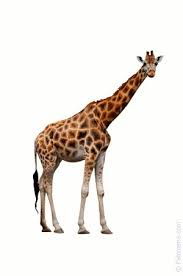 на ноге
кукушка
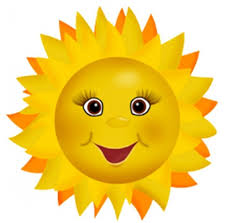 стриж
одинаковые
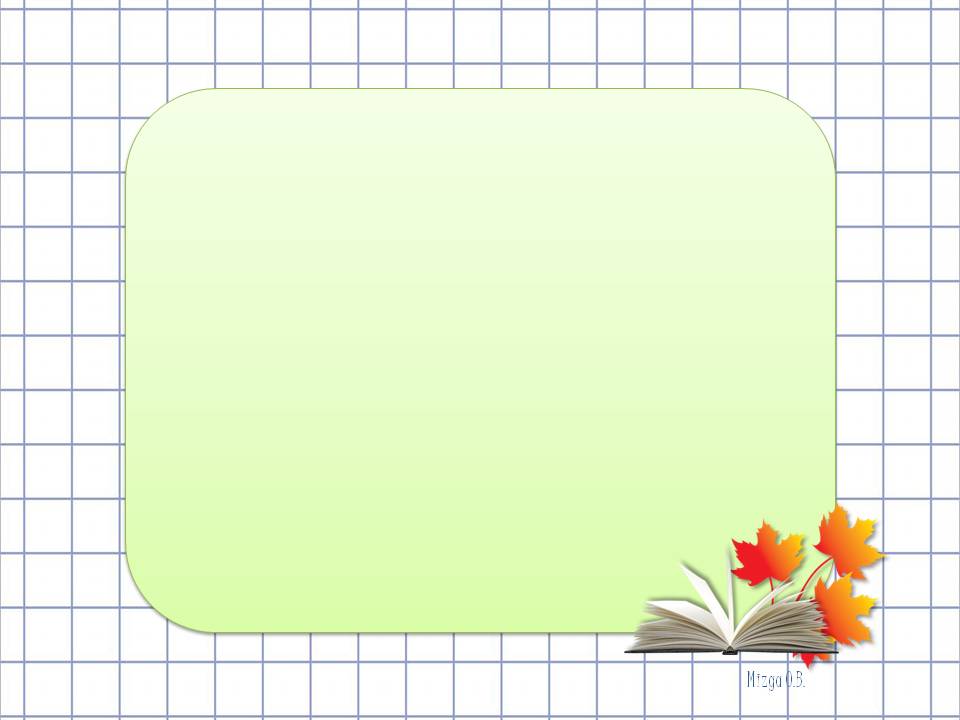 культурное
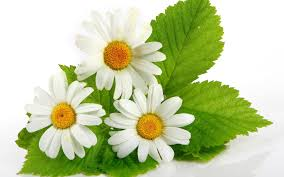 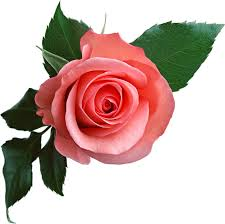 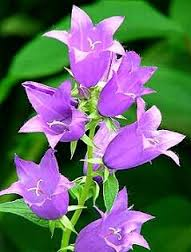 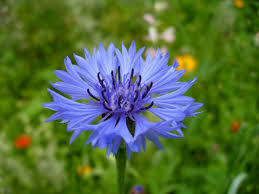 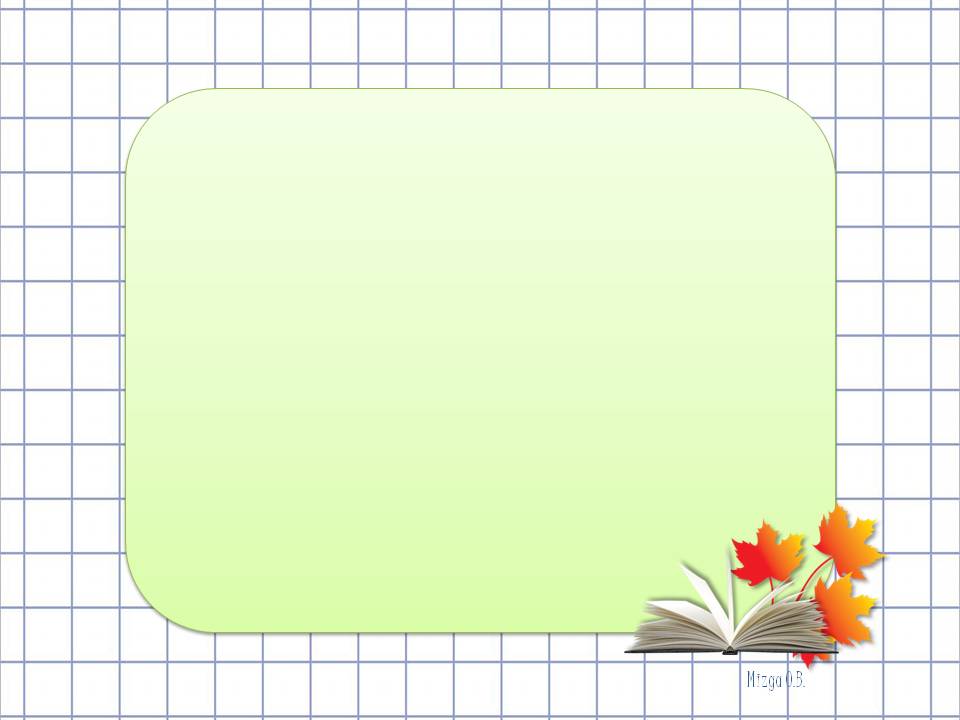 Клятва
Никогда не ходить в школу …
Никогда не здороваться с учителями …
Никогда не носить сменную обувь …
Никогда не открывать учебник …
Никогда не приглашать родителей на собрания …
Никогда не заканчивать четверть …
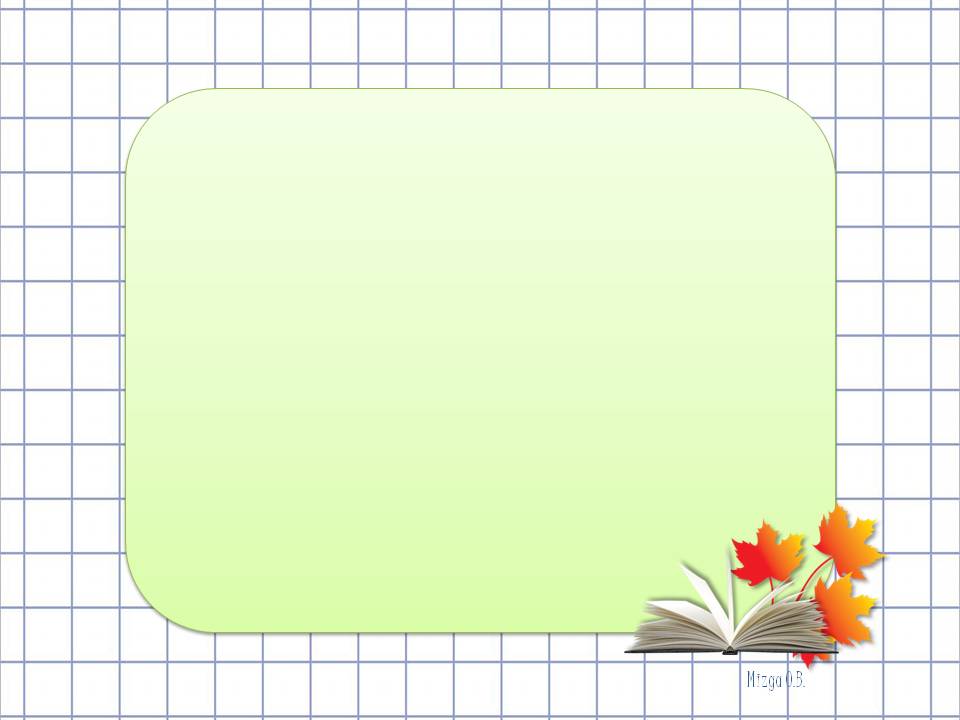 Добро пожаловать в 4 класс!
В добрый путь, ребята!
В вечный поиск
Истины, добра и красоты,
Чтобы явью стали в вашей жизни,
Самые заветные мечты!
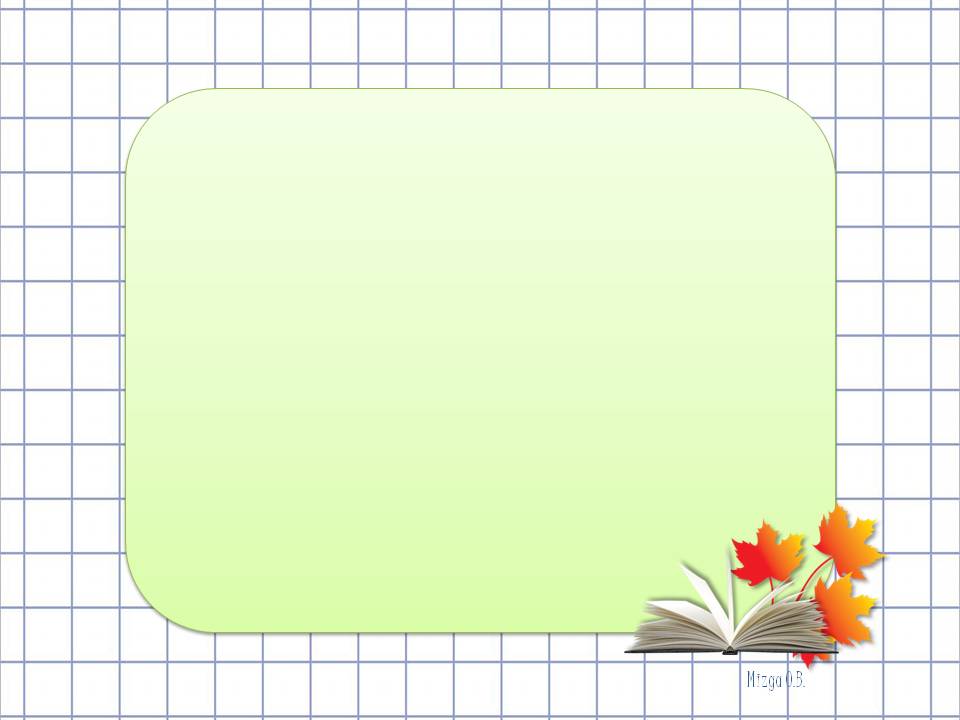 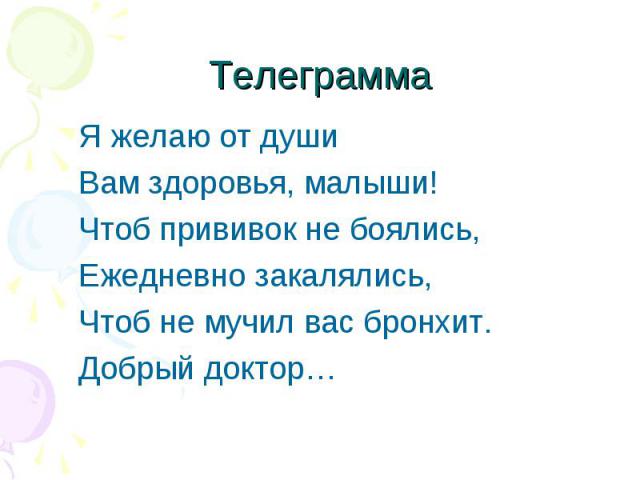 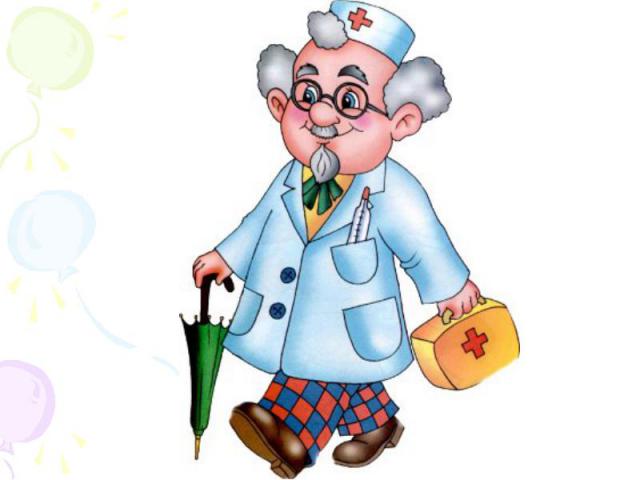 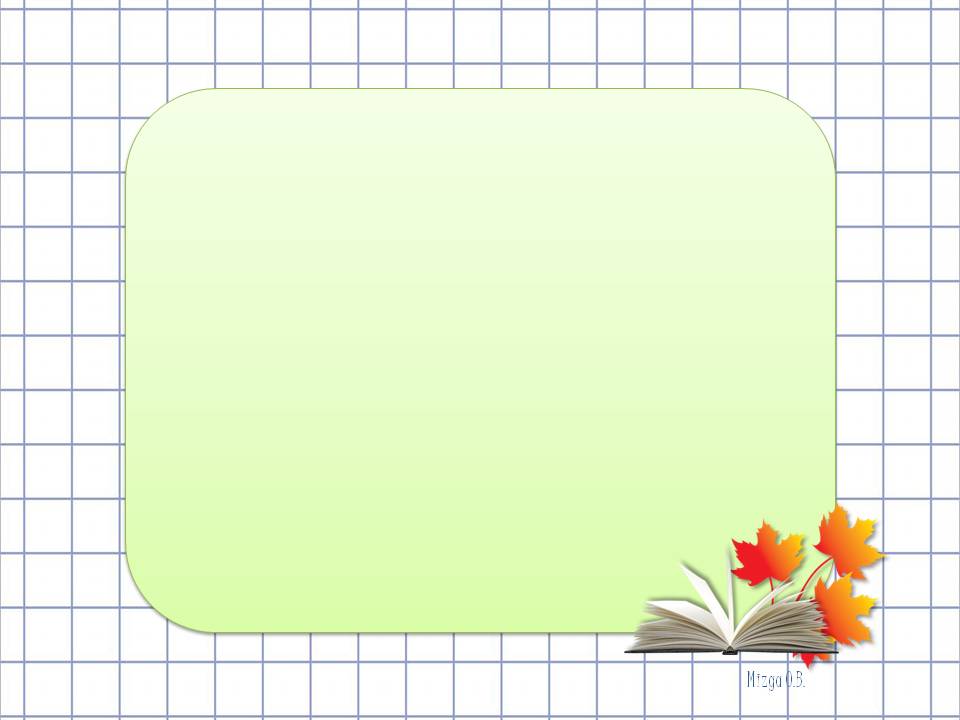 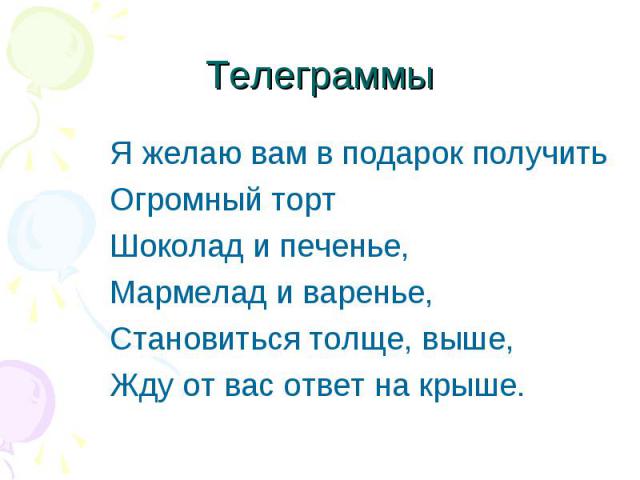 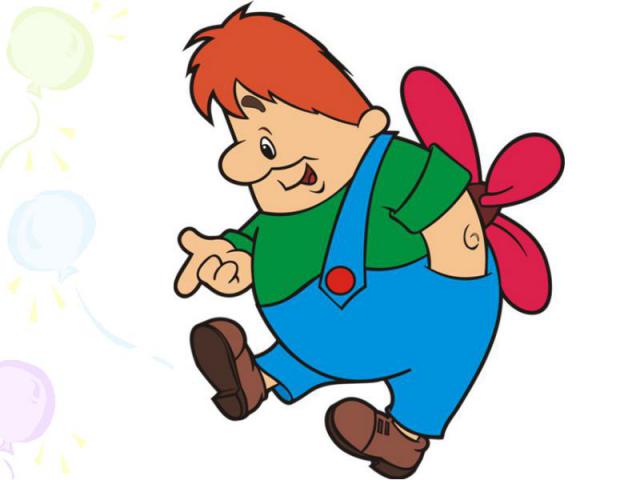 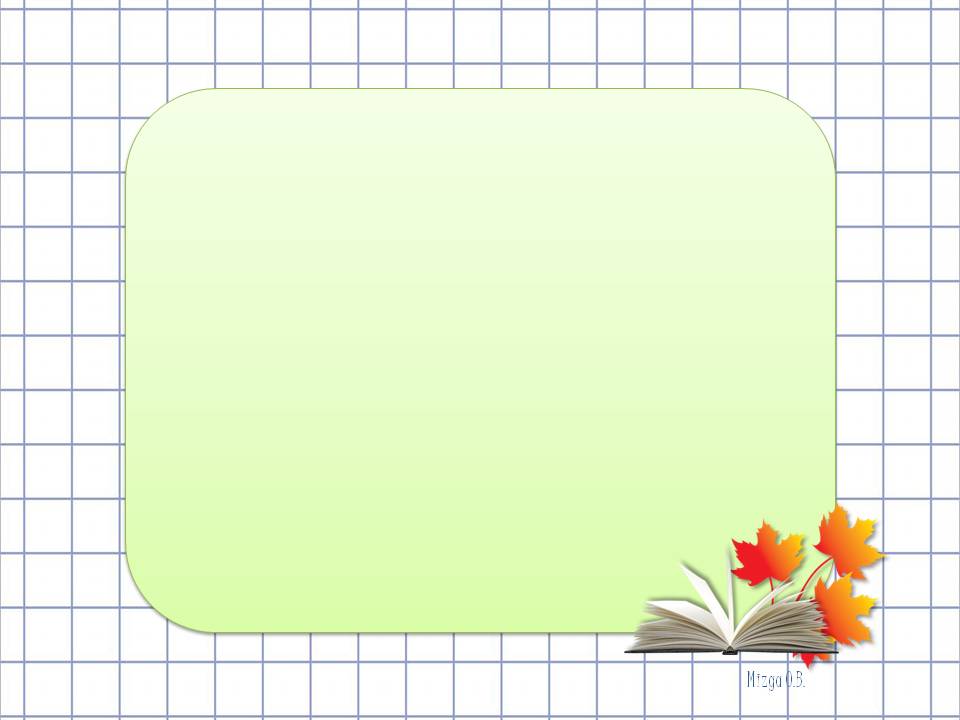 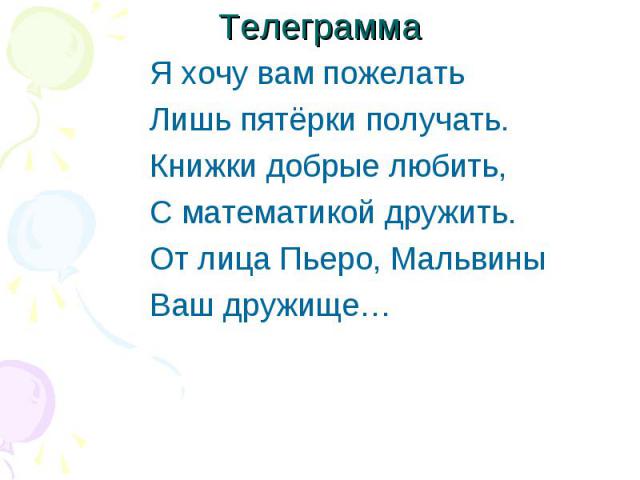 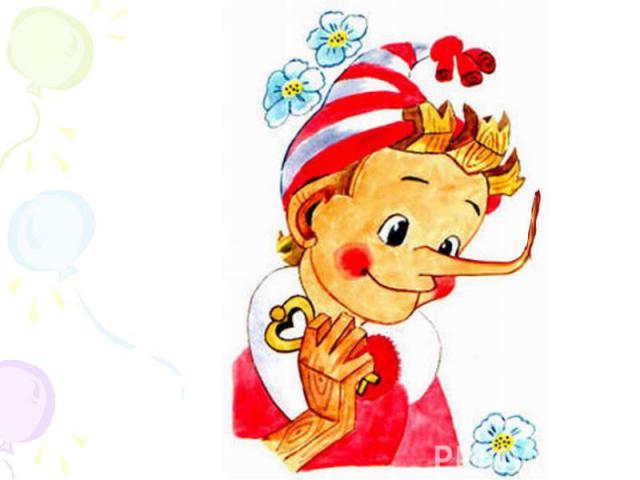 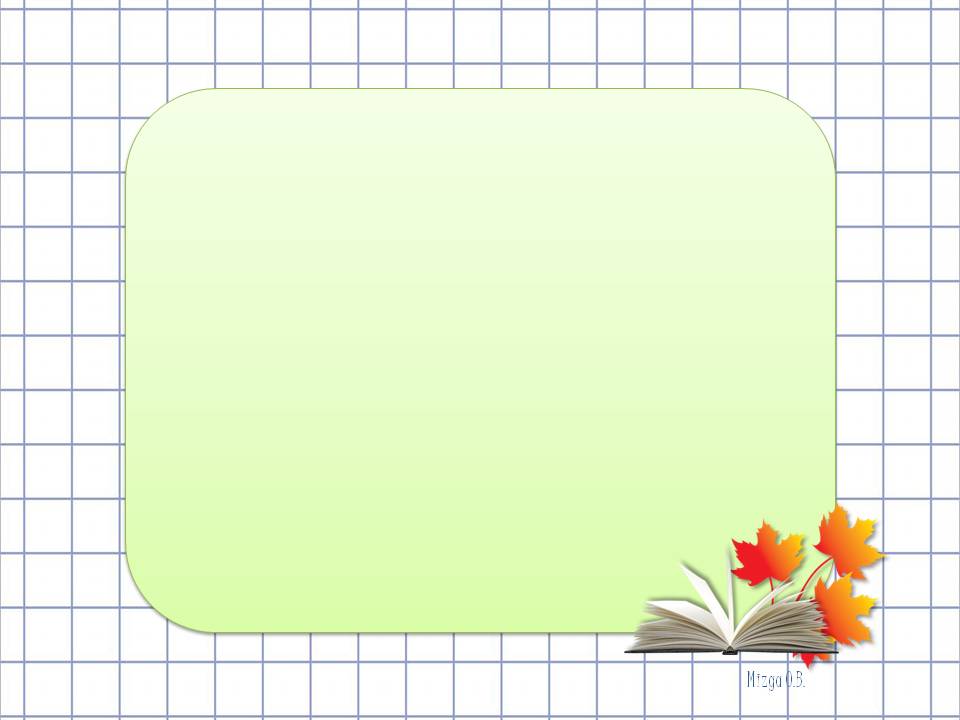 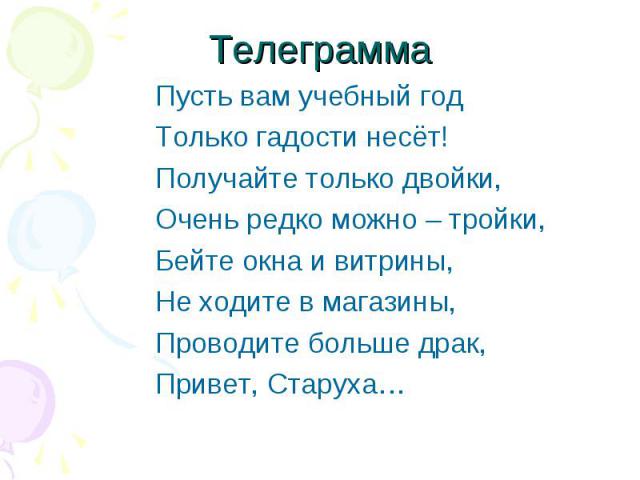 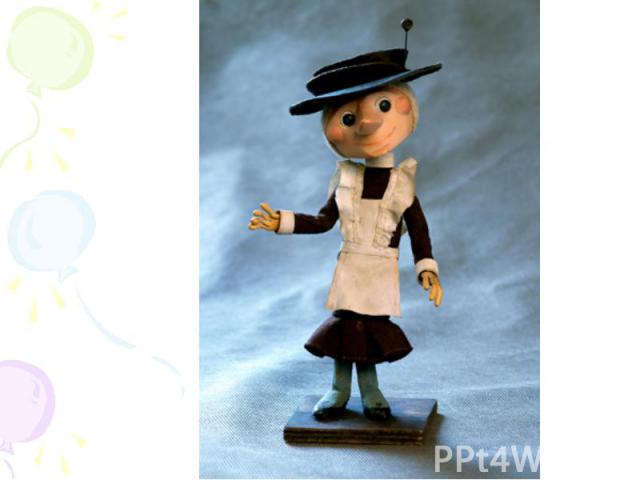 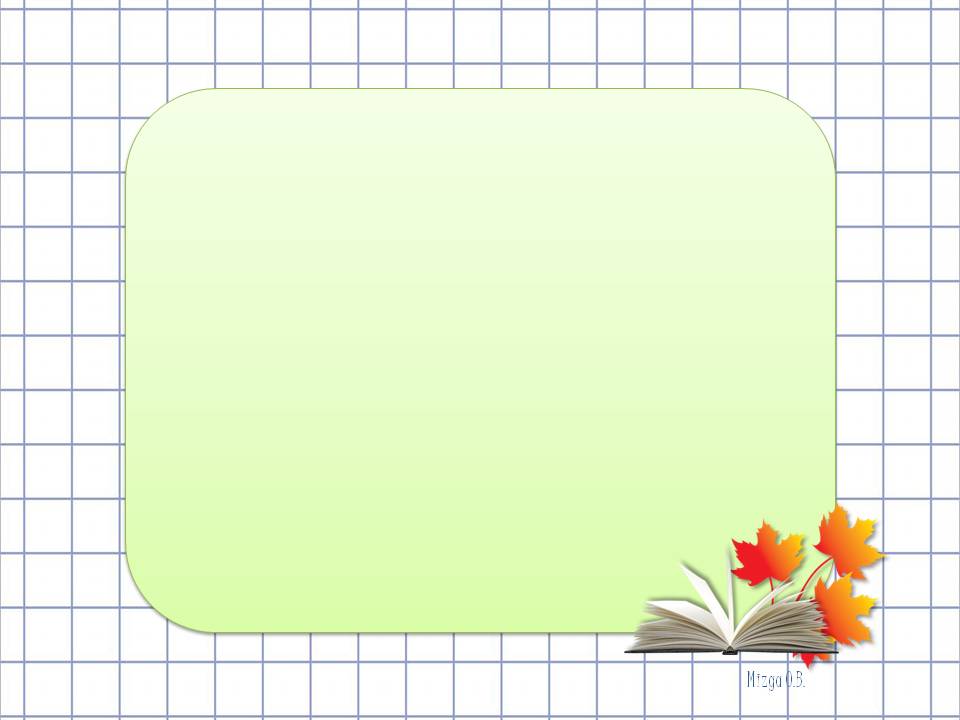 Добро пожаловать в 4 класс!
В добрый путь, ребята!
В вечный поиск
Истины, добра и красоты,
Чтобы явью стали в вашей жизни,
Самые заветные мечты!